MARVEAUX MAHLIA
PROJET ERASMUS+ : CLIMATES, TOGETHER FOR THE BETTER!
2018-2019
Oral du Diplôme National du Brevet des collèges session 2019
SOMMAIRE
PRESENTATION DU PROJET

     CE QUE NOUS AVONS FAIT ET APPRIS

   MY CONCLUSION
PRESENTATION DU PROJET
Pays membre :
Hongrie 
Allemagne 
Estonie 
Espagne (Tenerife)
France (Martinique)
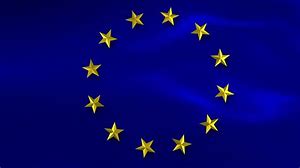 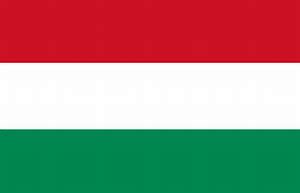 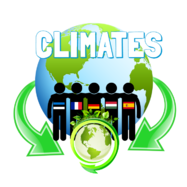 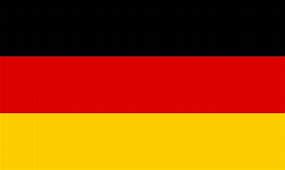 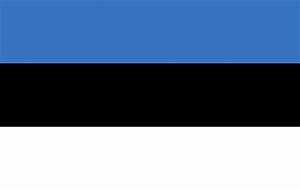 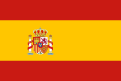 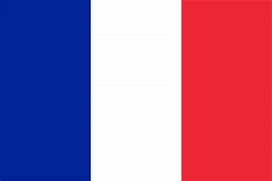 Le projet ERASMUS +, CLIMATES TOGETHER FOR THE BETTER  est un projet sur les deux années scolaires de 2018 et de 2019:
Meeting en Martinique du 17 au 24 mars 2018
Meeting à Tenerife en du 18 février au 03 mars 2019
Meeting en Allemagne du 02 au 16 avril 2019
Les buts du projet
Approfondir les échanges au sein de l’Europe en tant que citoyen européen
Découvrir et comparer de nouveaux environnements, de nouvelles cultures et des nouveaux écosystèmes.
Travailler collectivement dans le but de renforcer le développement durable
Contribuer en tant qu’ambassadeur du climat, à la protection de notre île, de sa faune et sa flore.
Améliorer  la maitrise d’une langue étrangère.
Les objectifs du projet
Développer les mesures de préservation de protection de l’environnement en comparant le sien avec celui d’autrui:
        - dans son pays, en s’inspirant des projets mis en place ou des démarches des pays partenaires.
        - dans les pays membres du projet, en partageant ses connaissances et son savoir-faire.
CE QUE NOUS AVONS FAIT
LES PREPARATIONS
Ateliers

Apprentissage du vocabulaire en LV1 et LV2

Approfondissement de nos connaissances sur notre île pour une meilleure présentation aux correspondants

Découvertes et recherches sur les pays partenaires

Collectes

Ensachage

Collectes sur le terrain/ en ligne

Correspondances

Via  eTwinning
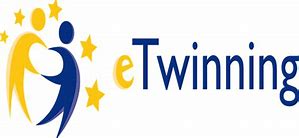 MEETING EN MARTIQUE
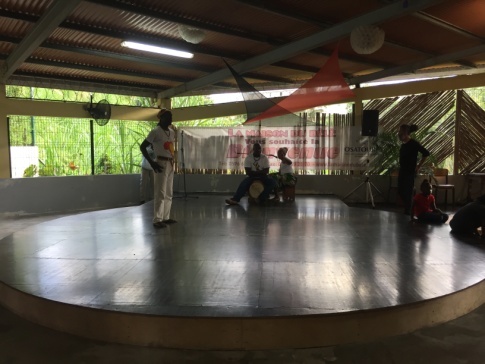 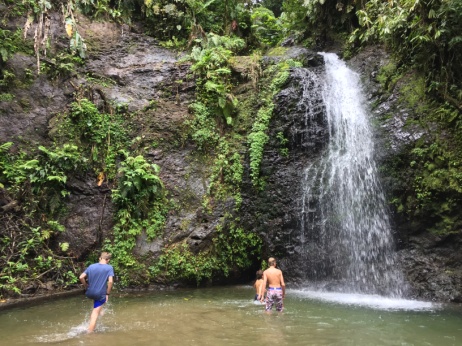 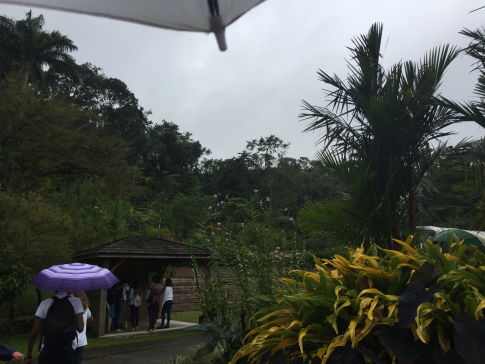 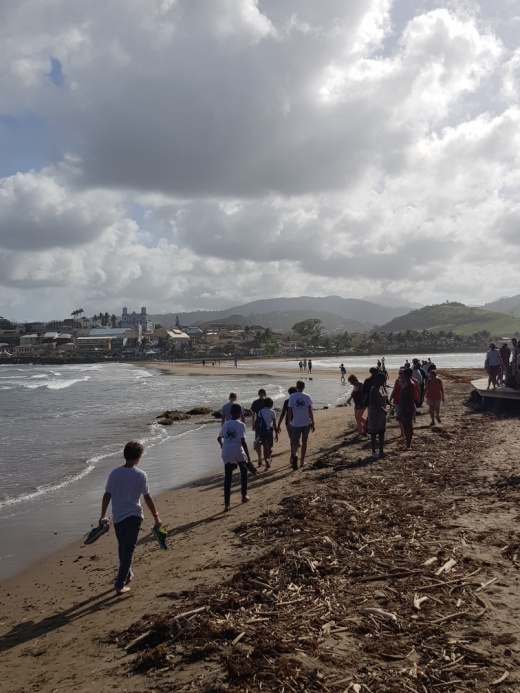 Le Tombolo, St Marie
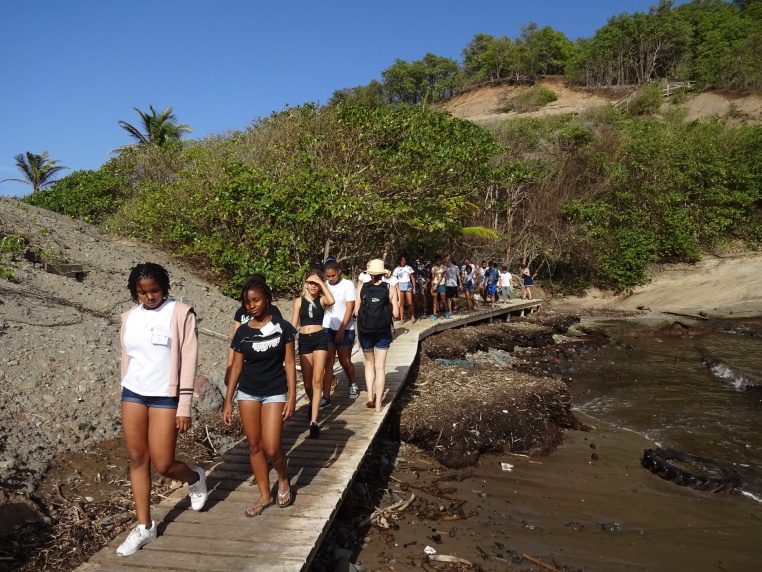 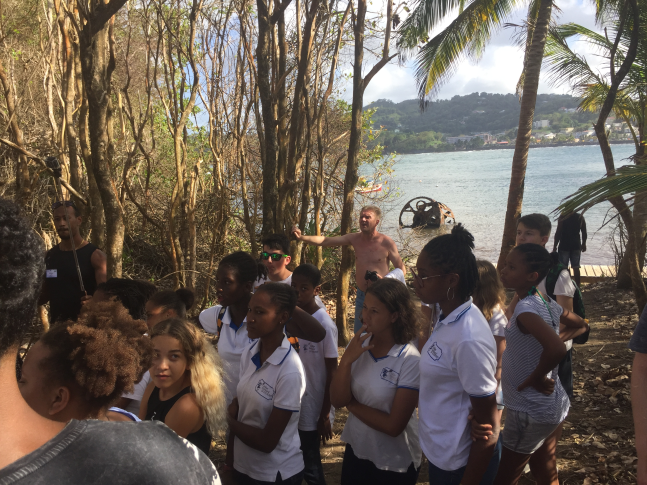 Randonnée palmée, Cap Salomon
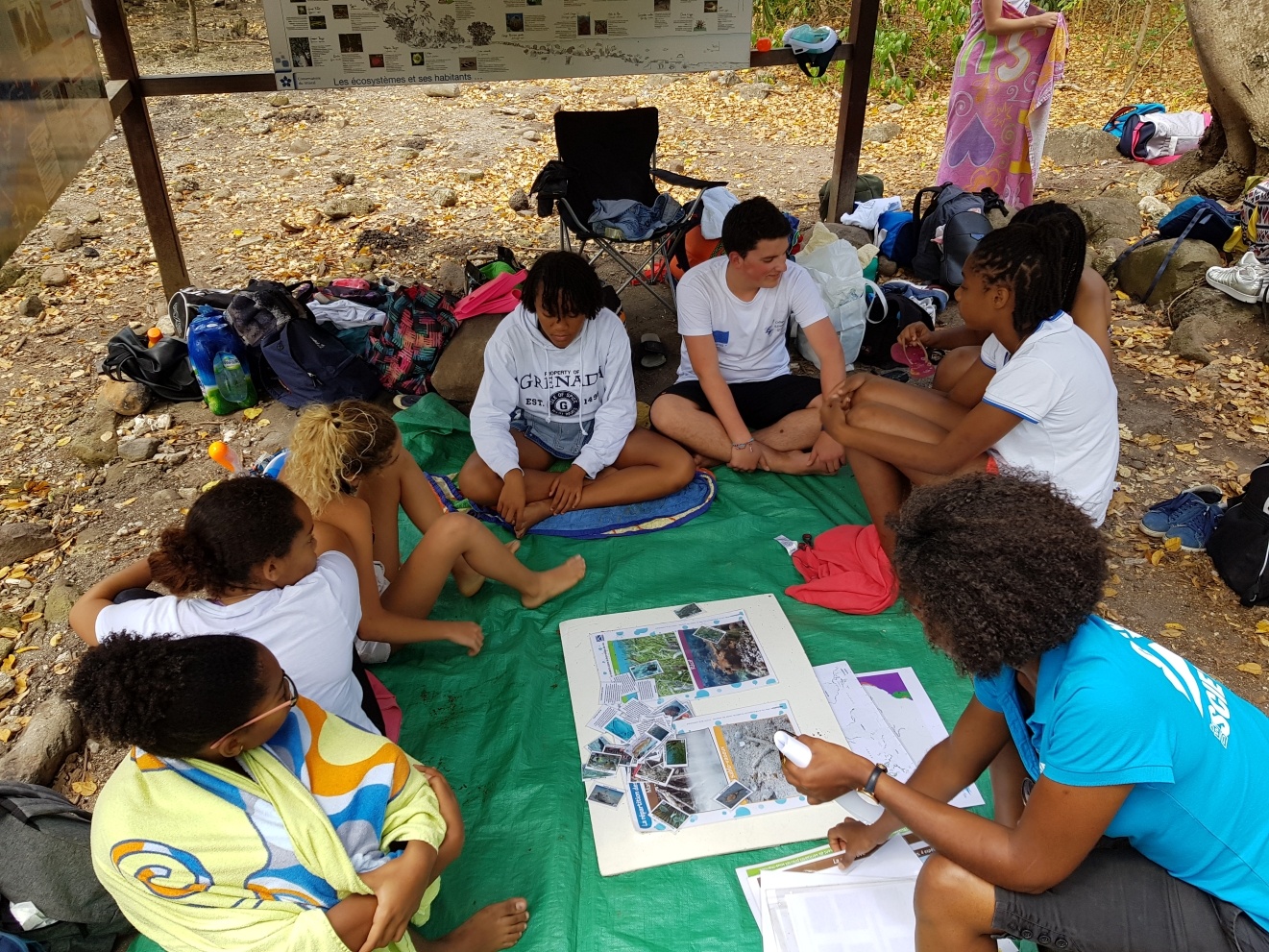 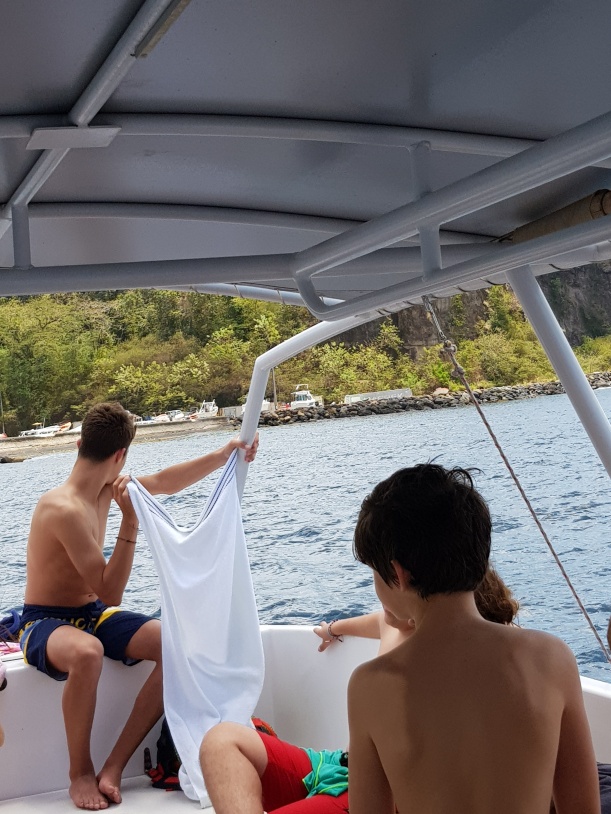 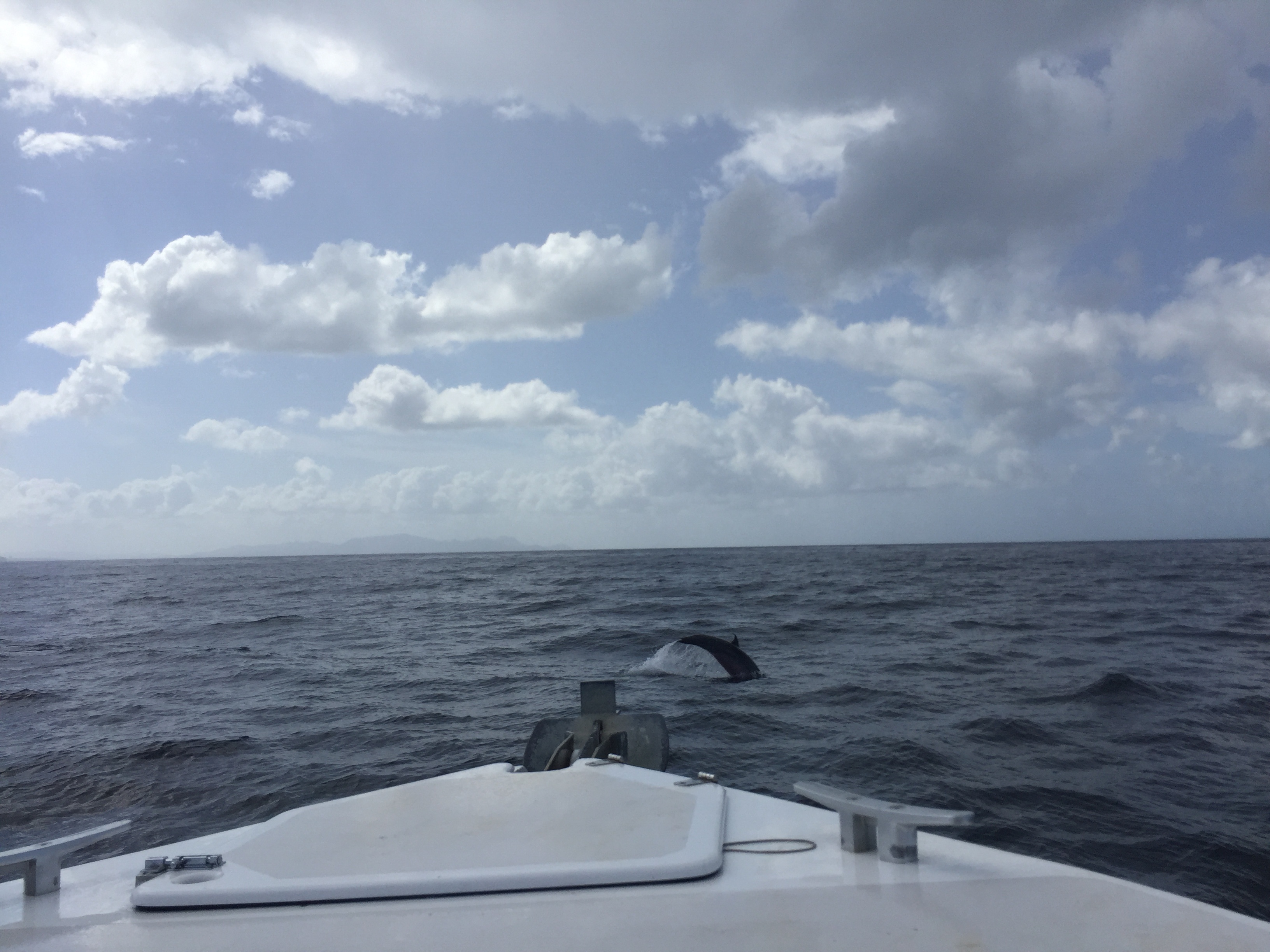 St Pierre
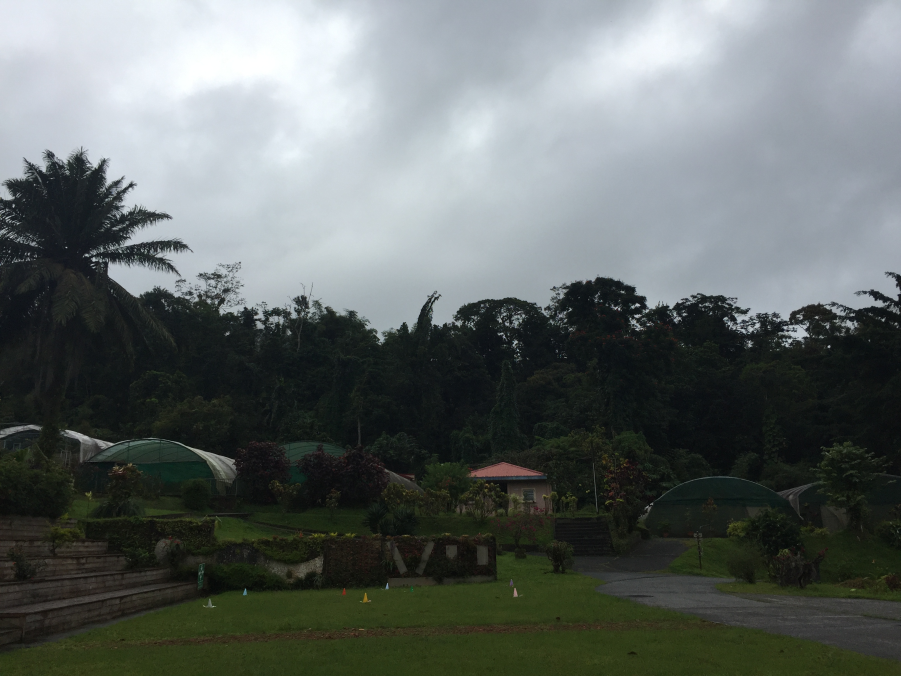 Notre séjour
Séjour à Strasbourg de quatre jours:
Visite du parlement européen
Visite de la cathédrale de Strasbourg
Visite du pont Strasbourg- Kehl
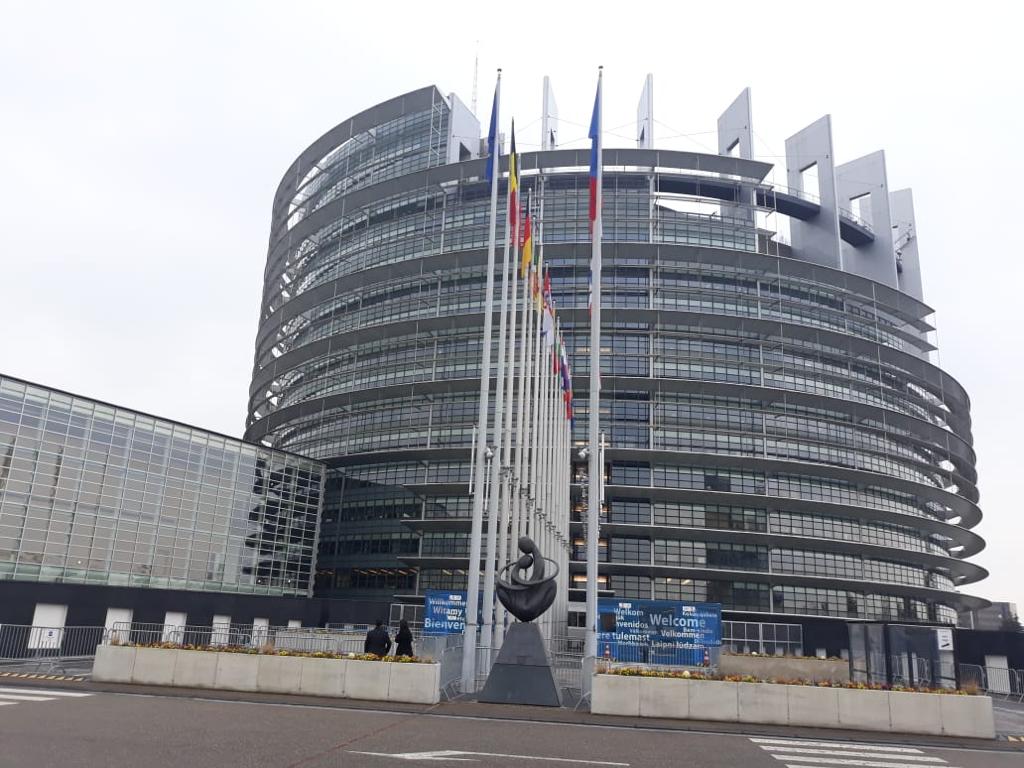 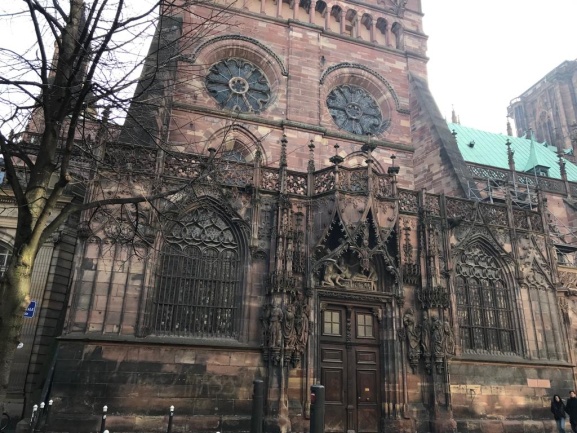 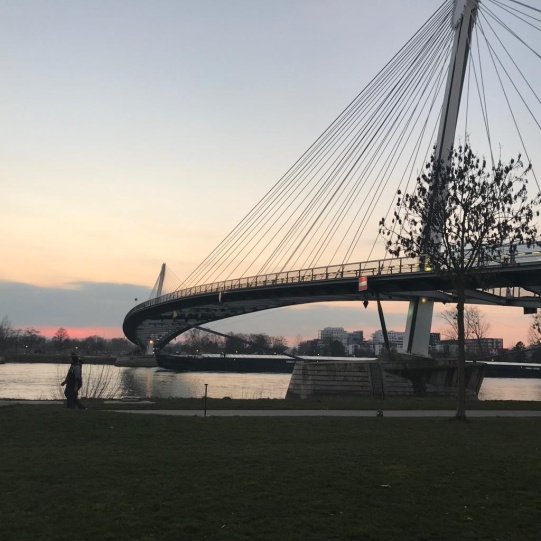 MEETING A TENERIFE
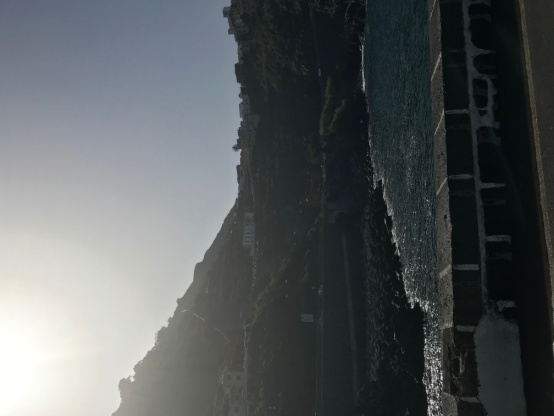 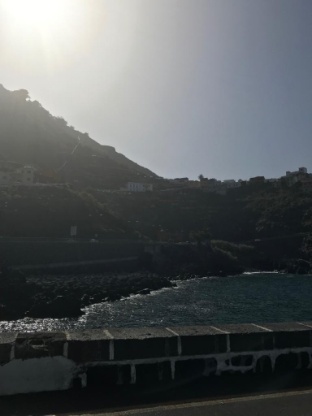 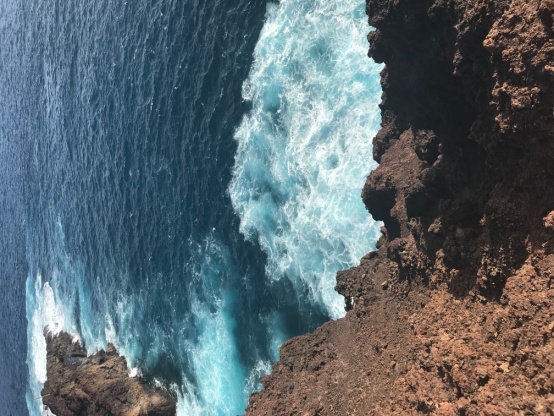 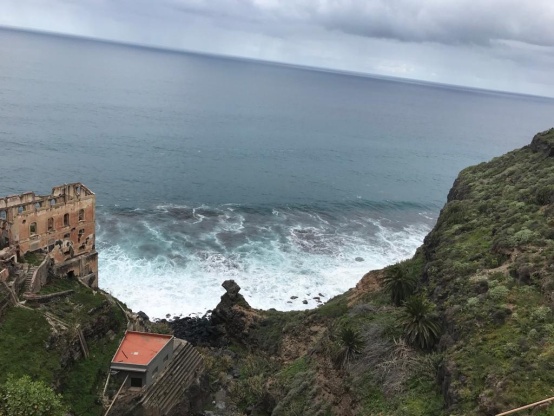 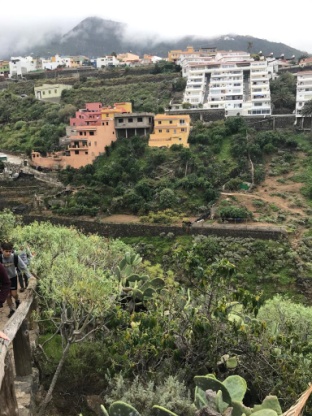 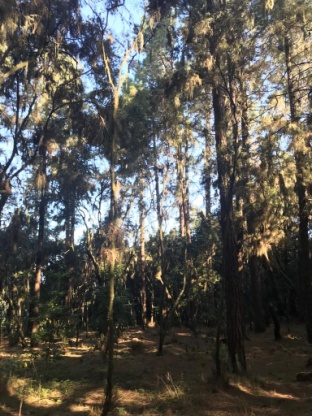 San Juan de la Rambla
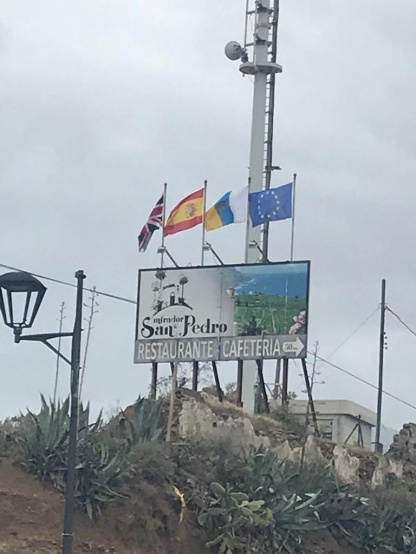 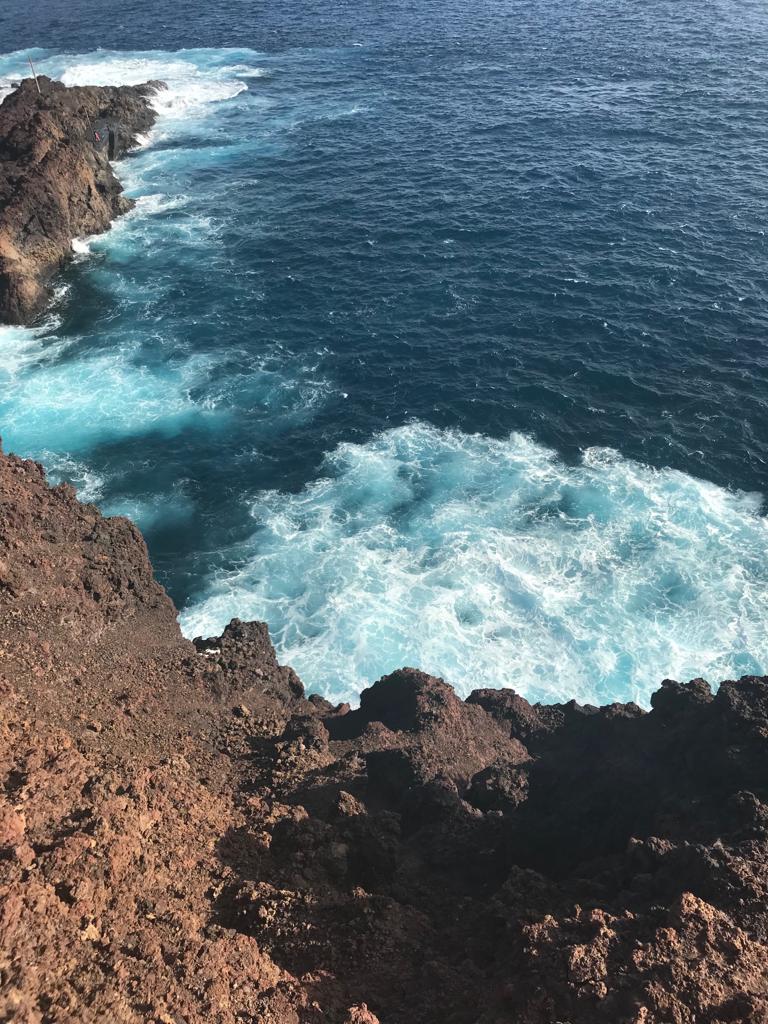 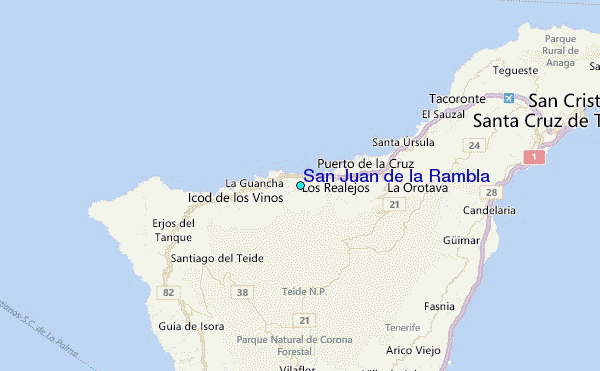 Visite d’un jardin botanique à Peurto de la Cruz/ découverte d’une plantation locale
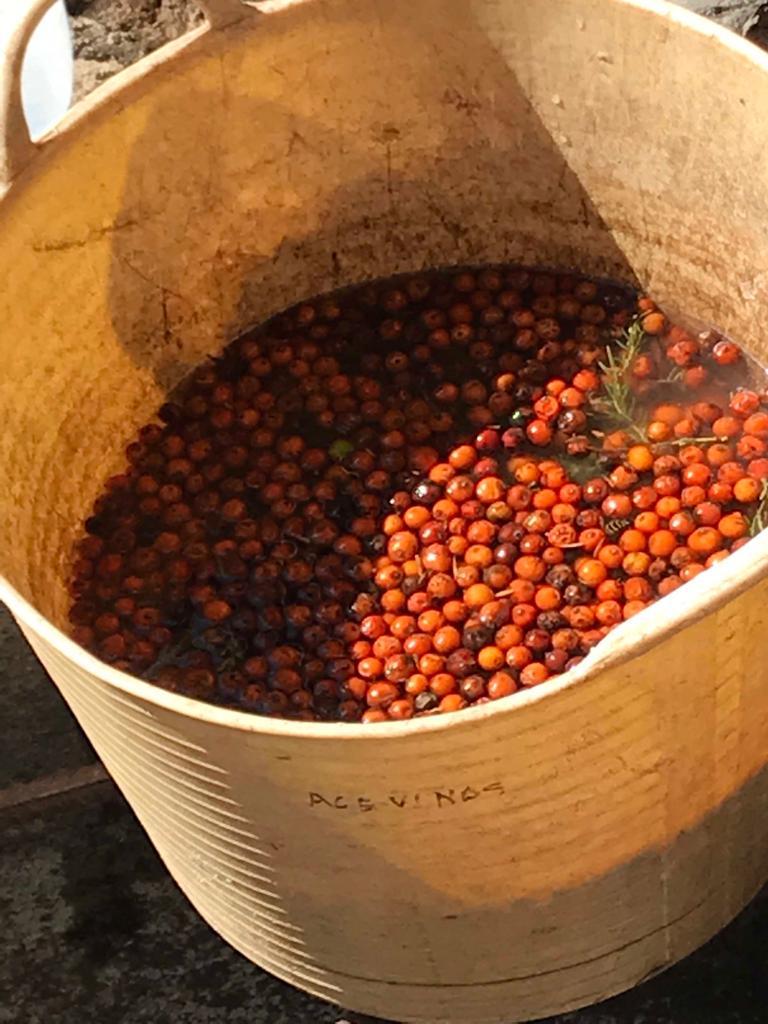 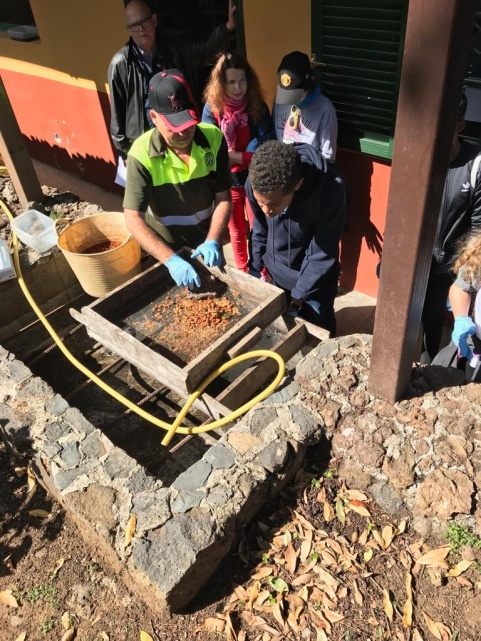 MY CONCLUSION
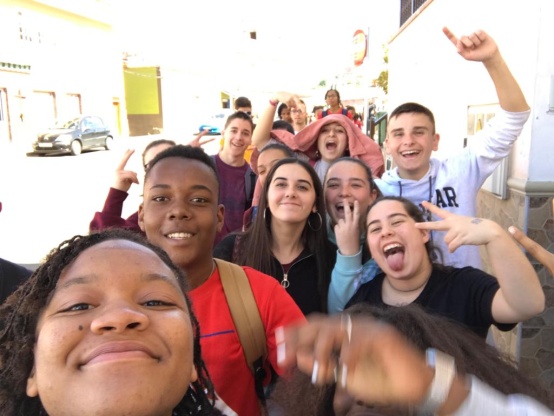 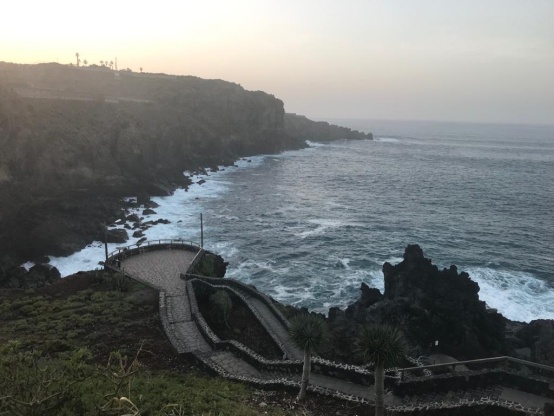 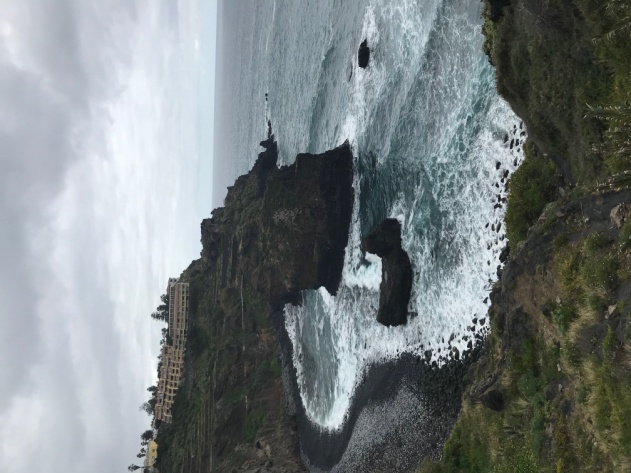 MERCI DE VOTRE ATTENTION
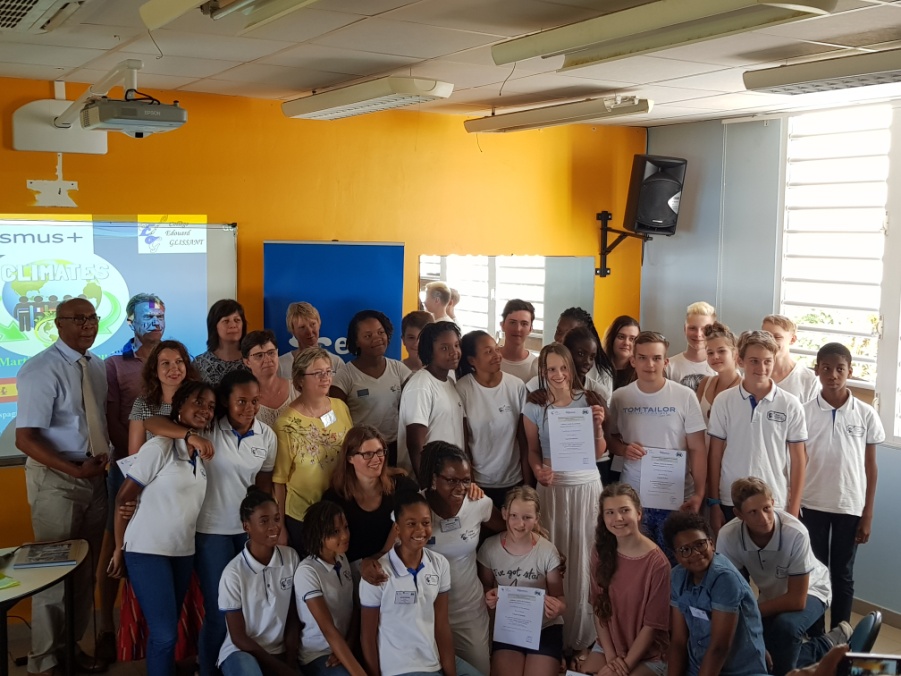